Tiết 12 - Bài 34: HỆ HÔ HẤP Ở NGƯỜI .
I. Cấu tạo và chức năng của hệ hô hấp:
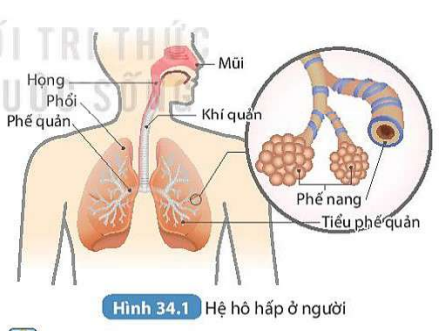 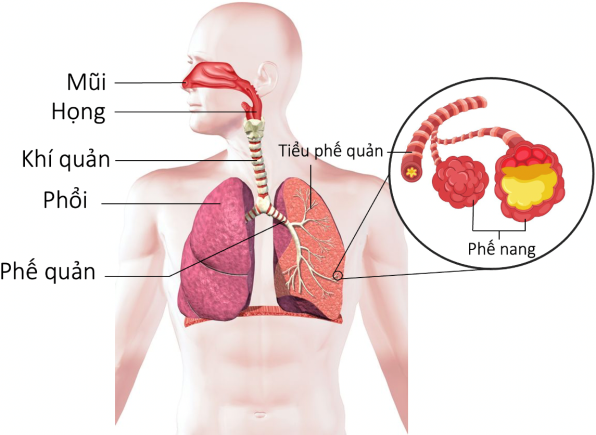 H34.1Cấu tạo hệ hô hấp ở người
CẤU TẠO VÀ CHỨC NĂNG CỦA HỆ HÔ HẤP
- Có nhiều lông mũi, lớp niêm mạc tiết chất nhầy và lớp mao mạch dày đặc.
Ngăn bụi, làm ẩm, làm ấm không khí vào phổi.
- Có tuyến amidan, nơi tập trung của các tế bào lympho 
.
- Tiêu diệt vi khuẩn trong không khí trước khi vào phổi
Cử động đậy kín đường hô hấp khi nuốt thức ăn.
Có nắp thanh quản
Có lớp niêm mạc tiết chất nhầy với nhiều lông rung chuyển động liên tục.
Dẫn  khí, đẩy các vật lạ ra khỏi đường hô hấp.
Dẫn khí vào phổi đến phế nang.
Có dạng ống, phân nhánh nhiều.
Nơi diễn ra quá trình trao đổi khí.
Có mao mạch dày đặc .
Tiết 12 - Bài 34: HỆ HÔ HẤP Ở NGƯỜI .
I. Cấu tạo và chức năng của hệ hô hấp:
Hệ hô hấp gồm đường dẫn khí (mũi, họng, thanh quản, khí quản, phế quản) và phổi.
Đường dẫn khí có chức năng dẫn khí ra và vào phổi, làm ẩm, làm ấm không khí vào phổi, bảo vệ phổi khỏi tác nhân có hại từ môi trường.
Phổi thực hiện trao đổi khí giữa môi trường ngoài và máu mao mạch phổi.
Tiết 12 - Bài 34: HỆ HÔ HẤP Ở NGƯỜI .
I. Cấu tạo và chức năng của hệ hô hấp:
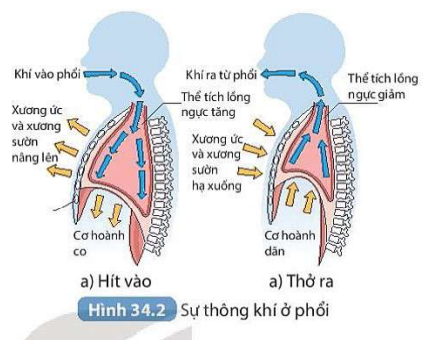 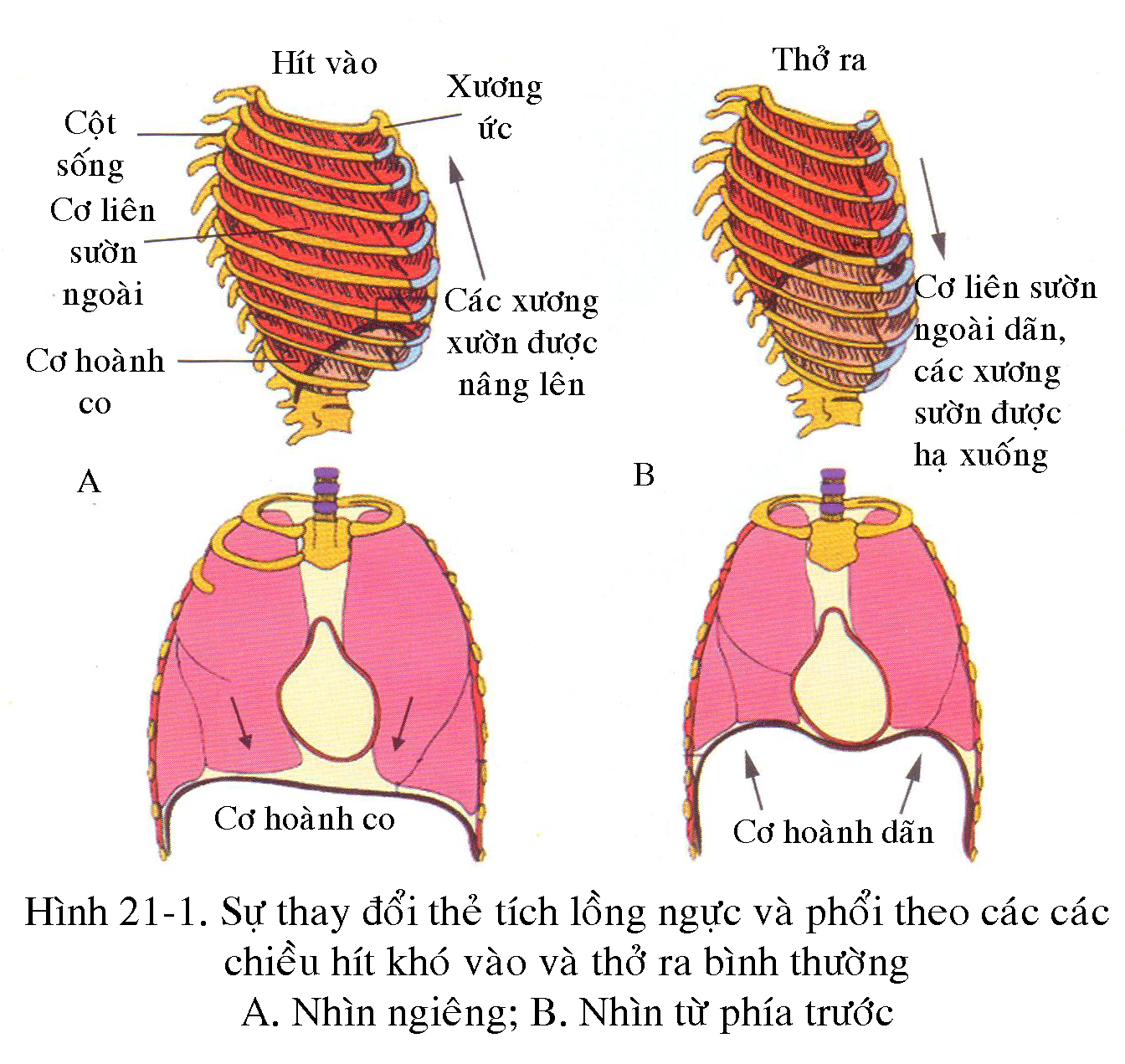 Co
Co
Nâng lên
Tăng
Giảm
Hạ xuống
Dãn
Dãn
7
Tiết 12 - Bài 34: HỆ HÔ HẤP Ở NGƯỜI .
I. Cấu tạo và chức năng của hệ hô hấp:
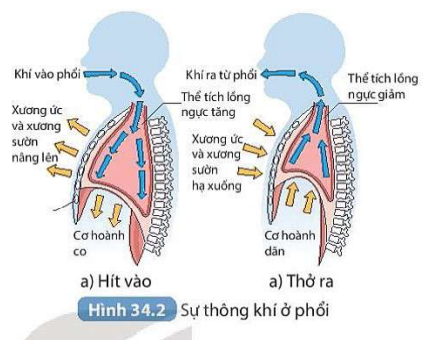 Mô tả sự thay đổi của cơ hoành và cơ liên sường ngoài trong trường hợp hít vào, thở ra?
Khi hít vào: cơ liên sườn ngoài co  xương ức, xương sườn chuyển động lên trên và ra hai bên; cơ hoành co  lồng ngực nở rộng xuống dưới  thể tích tăng.
Khi thở ra cơ liên sườn ngoài dãn  xương ức, xương sườn hạ xuống; cơ hoành dãn  thể tích lồng ngực giảm.
Tiết 12 - Bài 34: HỆ HÔ HẤP Ở NGƯỜI .
I. Cấu tạo và chức năng của hệ hô hấp:
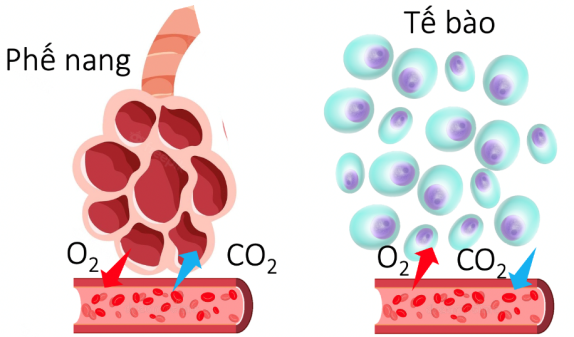 H34.3 Trao đổi khí ở phổi và trao đổi khí ở tế bào
Sự trao đổi khí ở phổi và tế bào diễn ra theo cơ chế nào?
Tiết 12 - Bài 34: HỆ HÔ HẤP Ở NGƯỜI .
I. Cấu tạo và chức năng của hệ hô hấp:
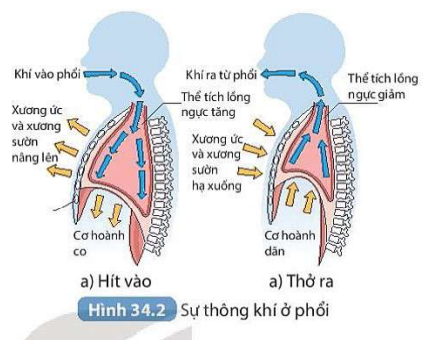 Sự phối hợp hoạt động của các cơ quan trong hệ hô hấp diễn ra như thế nào?
Mỗi cơ quan thực hiện một chức năng nhất định nhưng kết hợp lại sẽ đảm bảo chức năng của hệ hô hấp.
Tiết 12 - Bài 34: HỆ HÔ HẤP Ở NGƯỜI .
I. Cấu tạo và chức năng của hệ hô hấp:
- Sự phối hợp của đường dẫn khí và phổi đảm bảo chức năng lưu thông và trao đổi khí của hệ hô hấp.
a/ Sự thông khí ở phổi:
- Cử động hô hấp (hít vào, thở ra) làm tăng hoặc giảm thể tích lồng ngực để thông khí vào phổi.
b/ Trao đổi khí ở phổi và tế bào:
- Ở phổi và các tế bào trong cơ thể trao đổi khí theo cơ chế khuếch tán.
LUYỆN TẬP
Câu 1: Bộ phận nào của đường hô hấp có vai trò chủ yếu là bảo vệ, diệt trừ các tác nhân gây hại?
	A. Phế quản
	B. Khí quản
	C. Thanh quản
	D. Họng
Câu 2: Khi chúng ta thở ra thì

	A. cơ liên sườn ngoài co.			
	B. cơ hoành co.
	C. thể tích lồng ngực giảm.		
	D. thể tích lồng ngực tăng.
Câu 3: Đường dẫn khí có chức năng gì? 

	A. Thực hiện trao đổi khí giữa cơ thể và môi trường
	B. Trao đổi khí ở phổi và tế bào
	C. Dẫn khí, làm ấm, làm ẩm không khí và bảo vệ phổi
	D. Bảo vệ hệ hô hấp
Câu 4: Khi chúng ta hít vào, cơ liên sườn ngoài và cơ hoành sẽ ở trạng thái nào?

	A. Cơ liên sườn ngoài dãn còn cơ hoành co
	B. Cơ liên sườn ngoài và cơ hoành đều dãn
	C. Cơ liên sườn ngoài và cơ hoành đều co
	D. Cơ liên sườn ngoài co còn cơ hoành dãn
Câu 5: Quá trình trao đổi khí ở người diễn ra theo cơ chế

	A. bổ sung.					
	B. chủ động.
	C. thẩm thấu.					
	D. khuếch tán.
Câu 6: Trong quá trình hô hấp, con người sử dụng khí gì và loại thải ra khí gì?

Sử dụng khí nitrogen và loại thải khí carbonic
Sử dụng khí carbonic và loại thải khí oxygen
Sử dụng khí oxygen và loại thải khí carbonic
Sử dụng khí oxygen và loại thải khí nitrogen
Câu 9: Bộ phận nào dưới đây không thuộc hệ hô hấp?

	A. Thanh quản				
	B. Thực quản
	C. Khí quản					
	D. Phế quản
HƯỚNG DẪN TỰ HỌC
1. Bài vừa học:
    Xem lại toàn bộ nội dung bài học.
2. Bài sắp học:
   Đọc trước bài mới: Bài 33 phần II và III
Tìm hiểu các bệnh liên quan đến bệnh hô hấp và tác hại của thuốc lá